Subjektivně zabarvený popis= líčení (procvičování)
8.třída
Opakování
Podtrhněte správnou odpověď.
Líčení patří nepatří mezi popis.
Líčení zachycuje nezachycuje autorovy city, nálady.
Mohou nemohou se používat slova lichotivá.
Personifikace je není oživování věcí.
Ta nádhera! Je není větný ekvivalent.
Tváří se jako čert! Je není přirovnání.
Líčení jedné věci dvěma osobami bude nebude úplně stejné.
Líčení
s líčením se setkáváme v krásné literatuře 
autor vyjadřuje své pocity, nálady, myšlenky, představy, vztahy
cílem je působit na všechny smysly čtenáře
napsat líčení není jednoduché
musíme se soustředit na to, že z textu musí být patrné, že jsou to naše vlastní myšlenky
popis stejné věci od dvou lidí se může výrazně lišit
OSNOVA:
1) úvod: 
seznámení s objektem našeho líčení
2) stať:
vlastní líčení (popis) objektu
3) závěr:
zhodnocení, vyjádření vztahu k objektu
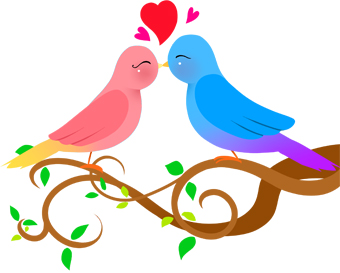 Jazykové prostředky:

neobvyklá slovní spojení (hrdliččin zval ku lásce hlas)
zdrobněliny (sluníčko)
přirovnání (jako ohnivá koule)
personifikace (potok si prozpěvuje)
slova citově zabarvená (cestička)
dějová slovesa (čas utíká, letí, táhne se)
nadsázka (100x se vracím)
synonyma (roste, tyčí se, vyráží)
metafora (slunce = pomeranč)
přívlastky (krásný, pěkný, vznešený)
jednočlenné věty (Hřmí!)
větné ekvivalenty (Ta nádhera!)
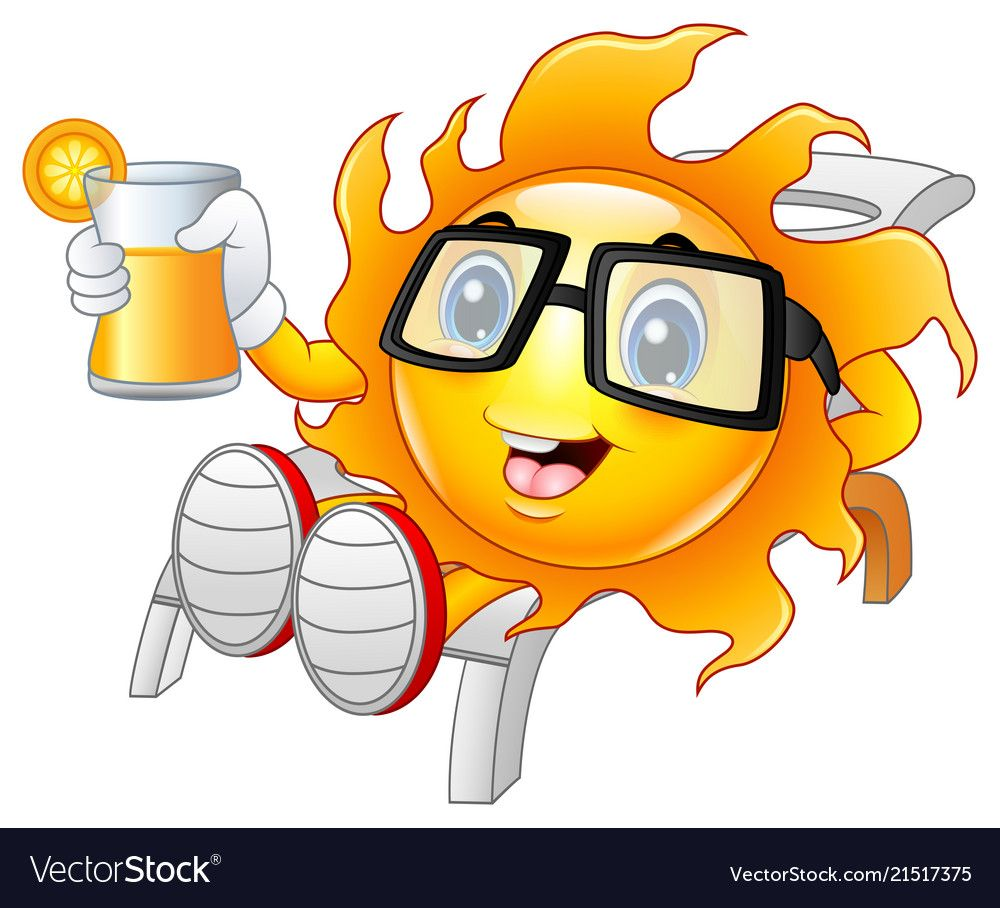 Ukázka
Když k němu přijdu, ještě spí. Probudím ho a chvíli čekám, než si promne oči, rozkouká se, probudí. Pískne si, a už na mě mrká. Rozzáří se jako malé dítě, když vidí dudlík. Ale stačí si jen na chvíli od něho odskočit a už opět usíná. To pak stačí jen ho trochu pohladit a pošimrat. Hned je schopný pracovat, povídat si se mnou nebo si psát. To všechno uměl hned, když se narodil. A jak je chytrý. Spolkl moudrost celého světa, zná všechny světové jazyky. Stále je plný elánu. Jen jednou byl nemocný. Ach, jo! Neotevřel oči, nemluvil. Chudinka! Táta ho naložil do auta a odvezl k doktorovi. Za dva dny byl zpět. Prý mu vyměnili vnitřnosti.
Úkoly k ukázce
Vymyslete nadpis.
Můj počítač.

2) 	Vyhledejte.
nadsázku
přirovnání
personifikaci
větný ekvivalent
dějová slovesa
Spolkl moudrost celého světa.
Rozzáří se jako malé dítě.
spí, probudí se, rozkouká se, …
Ach jo!, Chudinka!
odskočit, spí, pošimrat, …
3) 	Vymyslete synonyma ke slovům spí a doktor.
spí
doktor

Doplňte přívlastky ke slovu oči.

Dokončete líčení ukázky.

Zamyslete se a napište, co byste dělali, kdyby neexistovaly počítače.
hajá, odpočívá, má zavřené oči
opravář
své, jasné, rozzářené
Jak se staráš ty o svůj počítač.
použijte vypravování nebo úvahu
Můj mobil
Vytvořte líčení na téma Můj mobilní telefon